Mediju atbalsta fonds
Zaiga Pūce, Sabiedrības integrācijas fonda sekretariāta direktore
1
Sabiedrības integrācijas fonds
23/02/2022
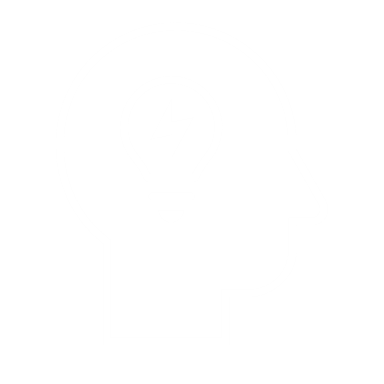 Misija
SIF nodrošina efektīvu sabiedrības saliedēšanas politikas īstenošanu un sniedz nozīmīgu atbalstu nevaldības sektoram, lai stiprinātu valstisko piederību un demokrātiju
2
Sabiedrības integrācijas fonds
23/02/2022
Apstiprinātie projekti 2021.gadā
3
Sabiedrības integrācijas fonds
23/02/2022
Mediju atbalsta fonda budžets
4
Sabiedrības integrācijas fonds
23/02/2022
Pieteikumu vērtēšanas process
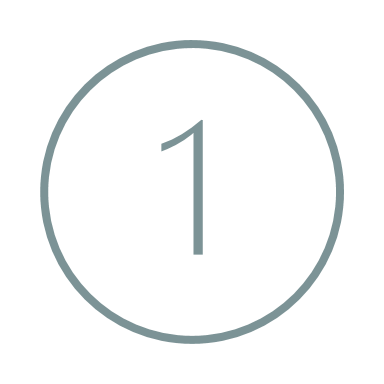 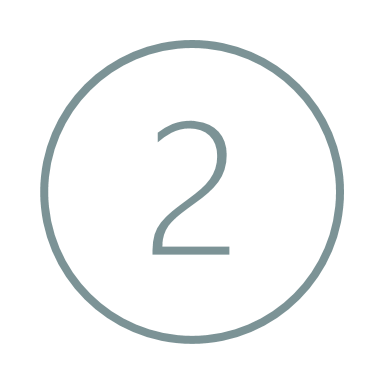 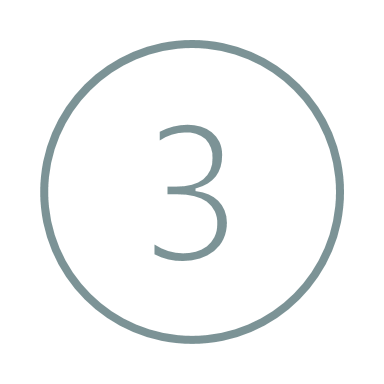 5
Sabiedrības integrācijas fonds
23/02/2022
[Speaker Notes: Projektu pieteikumu vērtēšana norit trīs posmos:
Administratīvā vērtēšana (veic Fonda sekretariāts), kurā tiek pārbaudīts, vai:
projekta pieteikums atbilst projekta pieteikuma noformēšanas un iesniegšanas prasībām;
pieprasītais programmas finansējums atbilst vienam projektam pieejamam programmas finansējumam;
projekta pieteikums atbilst nolikuma 1.9., 1.10., 1.11., 1.13.punktiem.
2. Atbilstības vērtēšana (veic Vērtēšanas komisija), kurā tiek pārbaudīts, vai:
projekta iesniedzējs un partneris (ja attiecināms) atbilst 3.punktā noteiktajām prasībām projekta iesniedzējam;
projekts atbilst programmas mērķim un noteiktajai konkursa kategorijai.
3. Kvalitātes vērtēšana (veic Vērtēšanas komisija), kurā projekts tiek izvērtēts pēc Konkursa nolikumā minētajiem kvalitātes kritērijiem. Tie iedalās trīs pamata blokos: Projekta pieteikuma atbilstība konkursa mērķim, kvalitāte, detalizācijas pakāpe, ilgtspēja, sasniedzamā auditorija (maksimālais punktu skaits 26), Iesniedzēja kompetence un spēja īstenot iesniegto projektu (maksimālais punktu skaits 10), Projekta tāmes atbilstība un pamatotība (maksimālais punktu skaits 8).]
Kā tiek sadalīts finansējums nacionālajā un tematisko kategoriju konkursos?
6
Sabiedrības integrācijas fonds
23/02/2022
[Speaker Notes: Programmās “Atbalsts medijiem sabiedriski nozīmīga satura veidošanai latviešu valodā tematiskajās kategorijās” un “Atbalsts medijiem sabiedriski nozīmīga satura veidošanai un nacionālās kultūrtelpas stiprināšanai latviešu valodā”:
Visus projektu pieteikumus, kuri saņēmuši minimālo nepieciešamo punktu skaitu (25 punkti), sarindo secībā pēc iegūto punktu skaita kvalitātes vērtēšanas kritērijos katrā no kategorijām;
Ja vairāki projektu pieteikumi iegūst vienādu punktu skaitu, priekšroka tiek dota tiem, kuri saņēmuši augstāku vidējo punktu skaitu kritērijos 5.7.1. (atbilstība Programmas mērķim), 5.7.2. (aktualitāte valsts, reģiona vai vietējo notikumu kontekstā) un 5.7.8.(satura atbilstība augstvērtīgiem žurnālsitikas standartiem);
Projektus, kas atbilst visiem vērtēšanas kritērijiem, taču, sarindojot secībā pēc iegūto punktu skaita, atrodas zem pieejamā finansējuma svītras, noraida nepietiekama finansējuma dēļ
Programmā “Reģionālo un vietējo mediju atbalsta programma”:
Pēc atbilstības un kvalitātes kritēriju vērtēšanas projektu pieteikumus sarindo secībā pēc iegūto punktu skaita kvalitātes vērtēšanas kritērijos katrā no kategorijām
Ja atbalstāmo projektu kopējā summa pārsniegs kategorijā pieejamo finansējumu, atbalsts tiks sniegts visiem (ieguvuši minimāli nepieciešamo 25 punktu skaitu) piešķirot finansējumu, izmantojot šādu formulu:
Atbalsta summa = kategorijas summa / kopējā atbalstāmo summa x konkrētā projekta summa]
Kā tiek sadalīts finansējums konkursā reģionālo un vietējo mediju atbalstam?
7
Sabiedrības integrācijas fonds
23/02/2022
[Speaker Notes: Programmās “Atbalsts medijiem sabiedriski nozīmīga satura veidošanai latviešu valodā tematiskajās kategorijās” un “Atbalsts medijiem sabiedriski nozīmīga satura veidošanai un nacionālās kultūrtelpas stiprināšanai latviešu valodā”:
Visus projektu pieteikumus, kuri saņēmuši minimālo nepieciešamo punktu skaitu (25 punkti), sarindo secībā pēc iegūto punktu skaita kvalitātes vērtēšanas kritērijos katrā no kategorijām;
Ja vairāki projektu pieteikumi iegūst vienādu punktu skaitu, priekšroka tiek dota tiem, kuri saņēmuši augstāku vidējo punktu skaitu kritērijos 5.7.1. (atbilstība Programmas mērķim), 5.7.2. (aktualitāte valsts, reģiona vai vietējo notikumu kontekstā) un 5.7.8.(satura atbilstība augstvērtīgiem žurnālsitikas standartiem);
Projektus, kas atbilst visiem vērtēšanas kritērijiem, taču, sarindojot secībā pēc iegūto punktu skaita, atrodas zem pieejamā finansējuma svītras, noraida nepietiekama finansējuma dēļ
Programmā “Reģionālo un vietējo mediju atbalsta programma”:
Pēc atbilstības un kvalitātes kritēriju vērtēšanas projektu pieteikumus sarindo secībā pēc iegūto punktu skaita kvalitātes vērtēšanas kritērijos katrā no kategorijām
Ja atbalstāmo projektu kopējā summa pārsniegs kategorijā pieejamo finansējumu, atbalsts tiks sniegts visiem (ieguvuši minimāli nepieciešamo 25 punktu skaitu) piešķirot finansējumu, izmantojot šādu formulu:
Atbalsta summa = kategorijas summa / kopējā atbalstāmo summa x konkrētā projekta summa]
Vērtēšanas komisijas sastāvs
8
Sabiedrības integrācijas fonds
23/02/2022
[Speaker Notes: Saskaņā ar Mediju atbalsta fonda programmu konkursu nolikumos 5.1.punktā noteikto, Projektu pieteikumus pēc atbilstības un kvalitātes vērtēšanas kritērijiem vērtē programmas konkursa komisija, kura sastāv no:
4 (četriem) augstskolu pārstāvjiem, tai skaitā pārstāvji no reģionālajām augstskolām, kurās ir komunikāciju (mediju) programmas (var iegūt sociālo zinātņu grādu (bakalaura vai maģistra) komunikācijas vai mediju studijās), 
2 (diviem) mediju jomas nevalstiskās organizācijas, kuru darbība ir vērsta uz žurnālistikas kvalitātes un mediju ētiskuma veicināšanu, pārstāvjiem – viens no Latvijas Mediju ētikas padomes un viens no Baltijas Mediju izcilības centra – un viņu aizvietotājiem, 
5 (pieciem) valsts pārvaldes institūciju pārstāvjiem, no kuriem 2 (divi) ir Kultūras ministrijas deleģēti pārstāvji, 2 (divi) Nacionālās elektronisko plašsaziņas līdzekļu padomes deleģēti pārstāvji un viņu aizvietotāji,
 1 (viens) Fonda pārstāvis, kurš vada vērtēšanas komisijas darbu, bet vērtēšanā un balsošanā nepiedalās. Vērtēšanas komisijas sēdēs var piedalīties personas ar vērtēšanas procesa novērošanas tiesībām.
Pēc Fonda sekretariāta uzaicinājuma, katra no institūcijām deleģē pārstāvi/pārstāvjus darbam Vērtēšanas komisijā. Fonda padome apstiprina Vērtēšanas komisijas personālsastāvu Fonda padomes sēdē. 
Pirms darba uzsākšanas, visi Vērtēšanas komisijas locekļi paraksta deklarāciju par objektivitātes un konfidencialitātes ievērošanu.
Vērtēšanas komisija vērtē projektu pieteikumus saskaņā ar Komisijas nolikumu, ko apstiprinājusi Fonda padome.]
Atbalsts projektu sagatavošanas posmā
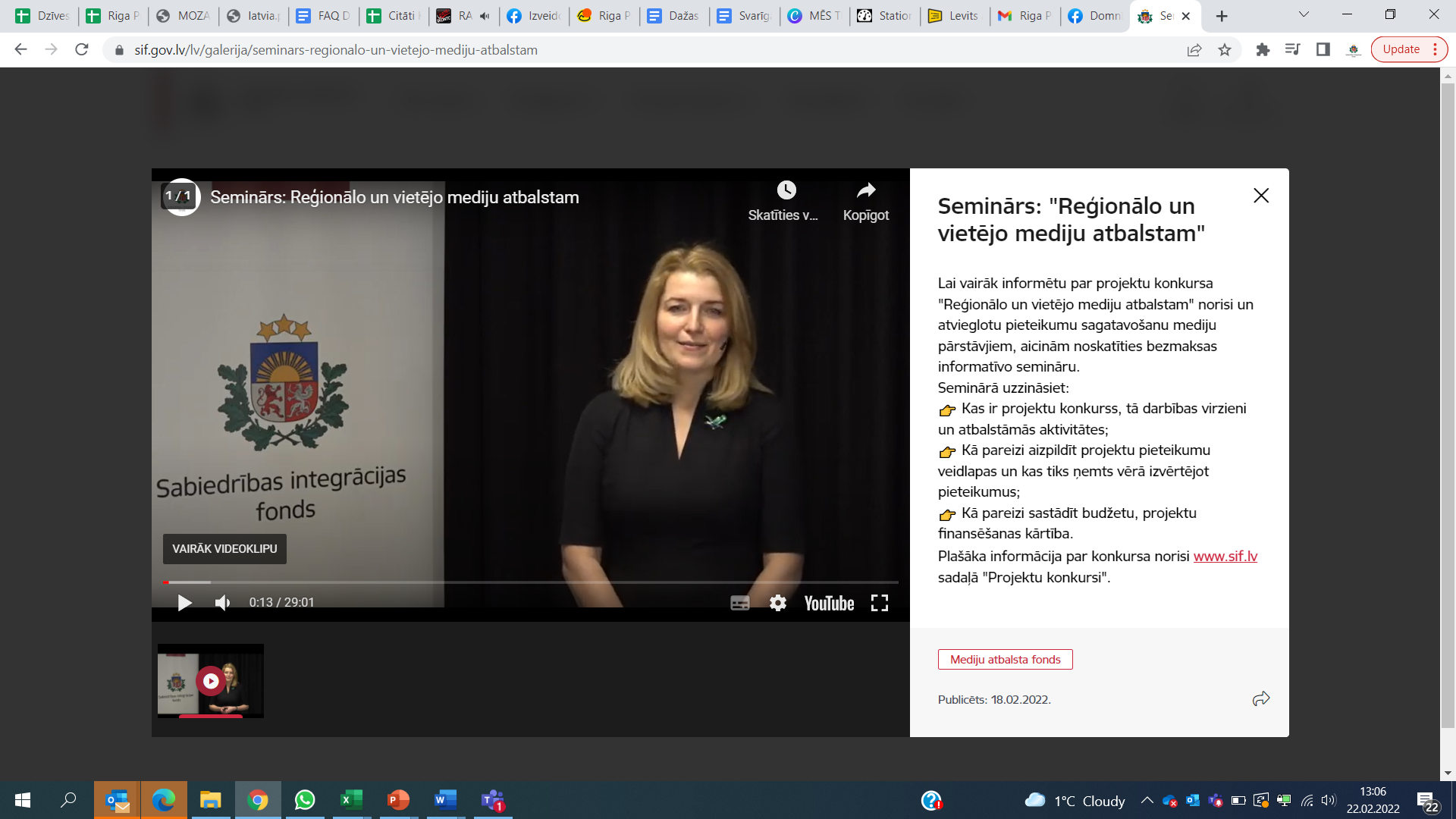 Tiešsaistes domnīca par MAF kvalitātes kritērijiem,
kurā piedalījās mediju pārstāvji un vērtēšanas komisija
Individuālas konsultācijas
Telefoniski
Videozvanā
E-pastā
Informatīvi tiešsaistes semināri, 
kuru laikā SIF eksperti atbild uz projektu iesniedzēju jautājumiem
9
Sabiedrības integrācijas fonds
23/02/2022
Paldies par uzmanību!
www.sif.gov.lv
Seko mums @SIFlv Twitter un Facebook
#saliedētība
Sabiedrības integrācijas fonds
23/02/2022